EcclesiologySession 45
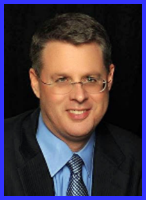 Dr. Andy Woods

Senior Pastor – Sugar Land Bible Church
President – Chafer Theological Seminary
Areas of Systematic Theology
Prolegomena – Introduction
Theology – Study of God
Christology – Study of Christ
Pneumatology – Study of the Holy Spirit
Anthropology – Study of Man
Hamartiology – Study of sin
Soteriology – Study of salvation
Angelology – Study of angels
Ecclesiology – Study of the Church
Eschatology – Study of the end
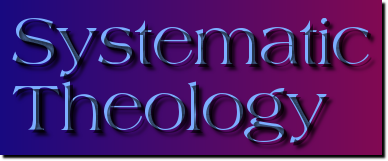 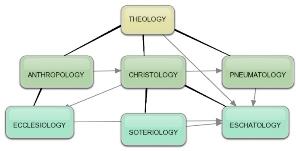 Ecclesiology Overview
Definition
Universal vs. local
Word pictures
Origin
Israel – Church differences
Intercalation
Purposes
Activities
Government
Officers
Ordinances
Purity
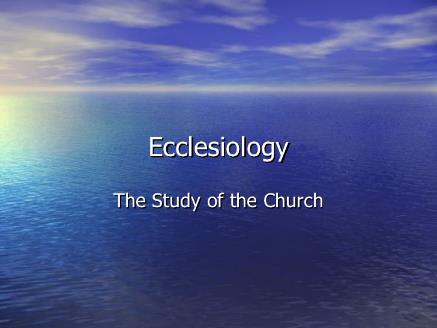 XI. Ordinances
Foot washing?
Communion
Baptism
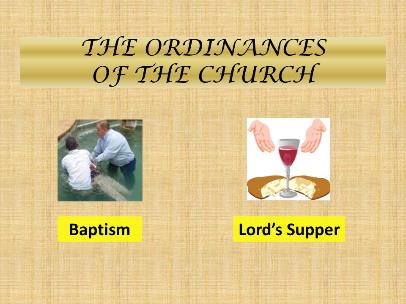 XI. Ordinances
Foot washing?
Communion
Baptism
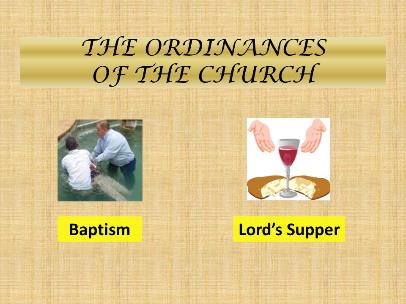 A. Foot Washing?
Scriptural support: John 13:5-7, 12-15
Not mandatory:
Epistles?
Example: John 13:15
Take some time to grasp: John 13:6-7
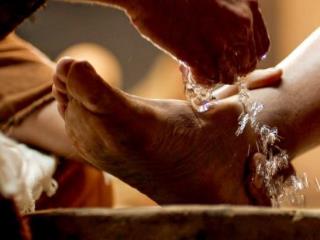 XI. Ordinances
Foot washing?
Communion
Baptism
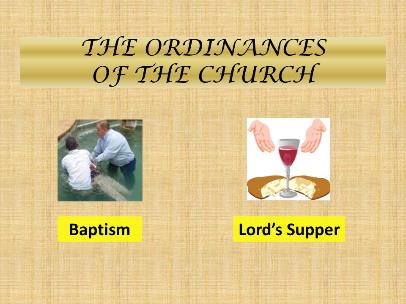 B. Communion
Frequency? Acts 2:42, 46; 20:7
Self-examination? 1 Cor.11:27-31
Meaning?
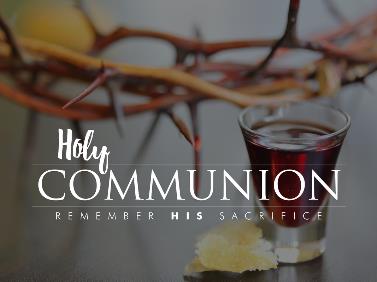 B. Communion
Frequency? Acts 2:42, 46; 20:7
Self-examination? 1 Cor.11:27-31
Meaning?
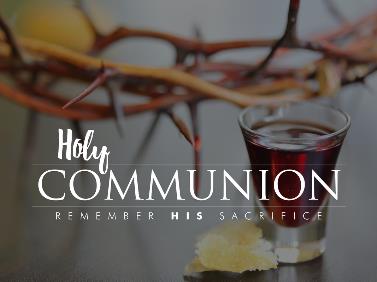 B. Communion
Frequency? Acts 2:42, 46; 20:7
Self-examination? 1 Cor.11:27-31
Meaning?
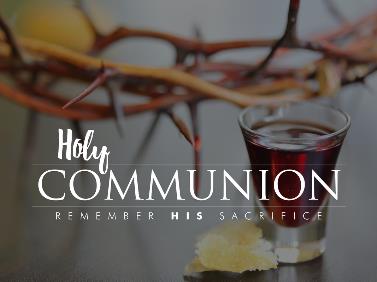 B. Communion
Frequency? Acts 2:42, 46; 20:7
Self-examination? 1 Cor.11:27-31
Meaning?
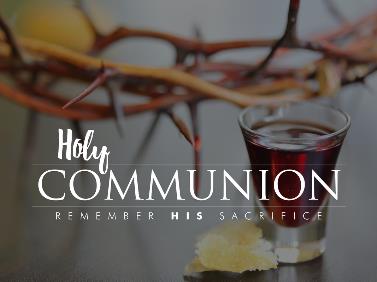 Communion Views
Transubstantiation
Consubstantiation
Memorial
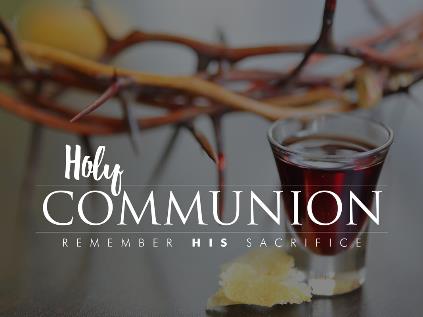 Communion Views
Transubstantiation
Consubstantiation
Memorial
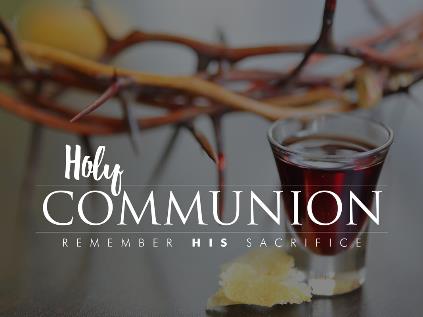 Transubstantiation
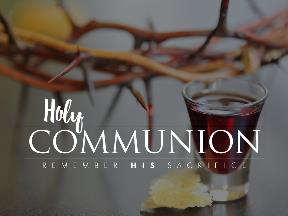 Roman Catholic View
Problems
Christ’s 1x sacrifice – Heb. 10:10, 14
Christ’s metaphorical language – Luke 22:19
Lack of scriptural support – John 6:53-58
Communion Views
Transubstantiation
Consubstantiation
Memorial
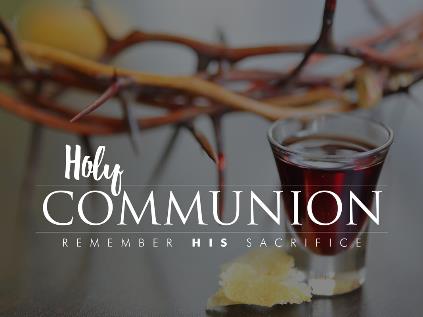 Consubstantiation
Real Presence View
Lutheran View
Emergent Church mysticism
Lack of Scriptural support – Rom. 8:9; Matt. 18:20
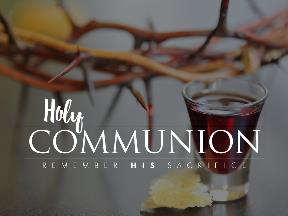 Consubstantiation
Real Presence View
Lutheran View
Emergent Church mysticism
Lack of Scriptural support – Rom. 8:9; Matt. 18:20
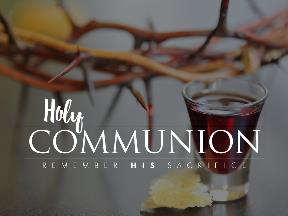 Consubstantiation
Real Presence View
Lutheran View
Emergent Church mysticism
Lack of Scriptural support – Rom. 8:9; Matt. 18:20
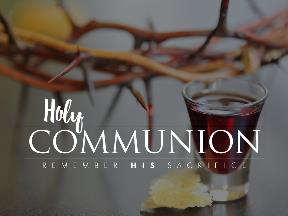 Martin Luther
Emir Caner, "Balthsar Hubmaier and His Theological Participation in the Reformation: Ecclesiology and Soteriology," Faith and Mission 21, no. 1 (2003): 42.
Caner explains, “Luther denied the doctrine of Transubstantiation, rejecting any molecular change of the elements. Consubstantiation, a term never employed by Luther, is used to explain his view that the body and blood are present ‘in, with, and under’ the bread and wine.” (the real presence view).
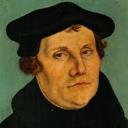 [Speaker Notes: Outline]
Consubstantiation
Real Presence View
Lutheran View
Emergent Church mysticism
Lack of Scriptural support – Rom. 8:9; Matt. 18:20
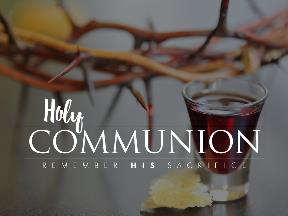 Emergent Church Worship
“Post-moderns prefer to encounter Christ by using all their senses. That’s part of the appeal of classical liturgical or contemplative worship: the incense and candles, making the sign of the cross, the taste and smell of the bread and wine, touching icons and being anointed with oil.”
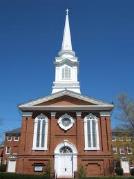 Julie B. Sevig, The Lutheran, 9/2001.
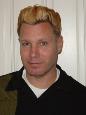 Dan KimballThe Emerging Church, 121
“Modern thinkers want things very orderly and systematic because they learn in a logical and progressive manner. They prefer, generally, to sit and listen. Emerging post-Christian generations, on the other hand, long to experience a transcendent God during a worship gathering rather than simply learn about him.” (Italics added)
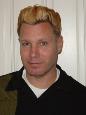 Dan KimballThe Emerging Church, 121
“They want fluidity and freedom  rather than a neatly flowing set program. They want to see the arts and a sense of mystery brought into the worship service, rather than focusing on professionalism and excellence. This will shape how a worship gathering is designed” (Italics added).
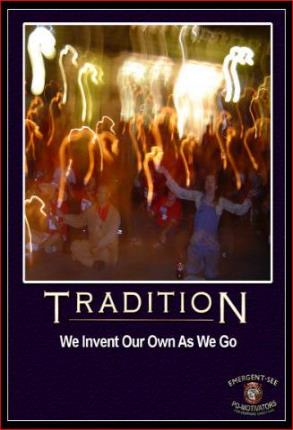 Consubstantiation
Real Presence View
Lutheran View
Emergent Church mysticism
Lack of Scriptural support – Rom. 8:9; Matt. 18:20
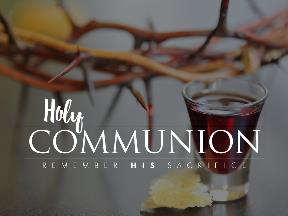 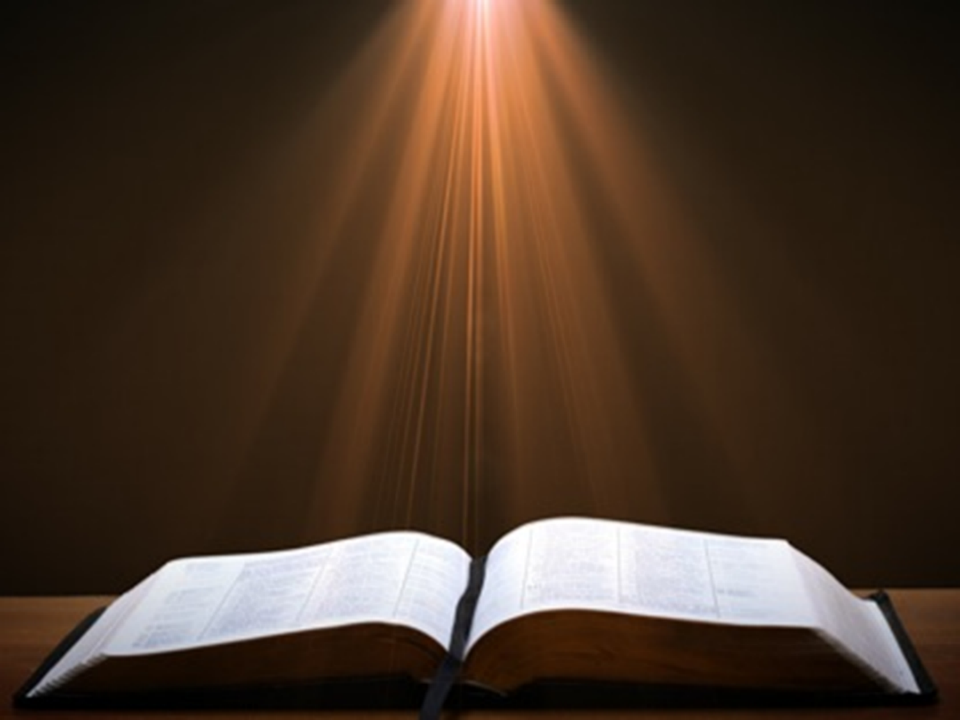 Romans 8:9
“However, you are not in the flesh but in the Spirit, if indeed the Spirit of God dwells in you. But if anyone does not have the Spirit of Christ, he does not belong to Him.”
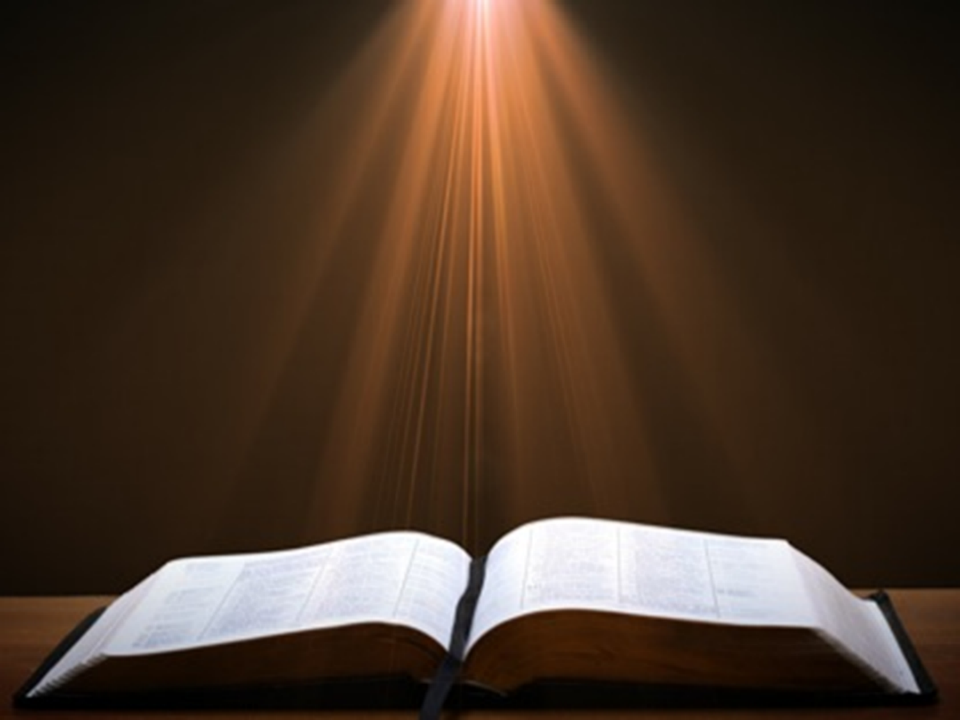 Matthew 18:20
“15 If your brother sins, go and show him his fault in private; if he listens to you, you have won your brother. 16 But if he does not listen to you, take one or two more with you, so that by the mouth of two or three witnesses every fact may be confirmed. 17 If he refuses to listen to them, tell it to the church; and if he refuses to listen even to the church, let him be to you as a Gentile and a tax collector. 18 Truly I say to you, whatever you bind on earth shall have been bound in heaven; and whatever you loose on earth shall have been loosed in heaven. 19 Again I say to you, that if two of you agree on earth about anything that they may ask, it shall be done for them by My Father who is in heaven. 20 For where two or three have gathered together in My name, I am there in their midst.”
Communion Views
Transubstantiation
Consubstantiation
Memorial
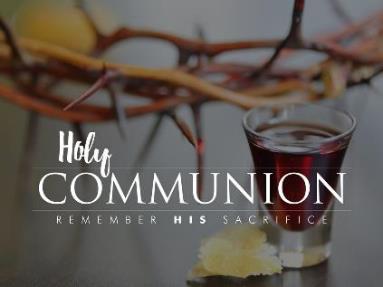 Memorial
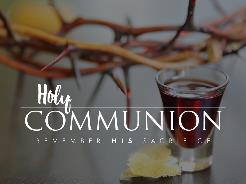 Genesis 9:8-17
Zwingli View
Reformed, Presbyterian, Baptist
Scriptural support – Luke 22:19; 1 Cor. 11:24, 26
What are we remembering?
Memorial
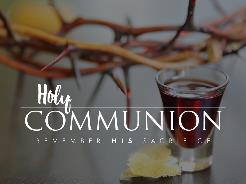 Genesis 9:8-17
Zwingli View
Reformed, Presbyterian, Baptist
Scriptural support – Luke 22:19; 1 Cor. 11:24, 26
What are we remembering?
Memorial
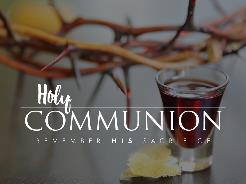 Genesis 9:8-17
Zwingli View
Reformed, Presbyterian, Baptist
Scriptural support – Luke 22:19; 1 Cor. 11:24, 26
What are we remembering?
Memorial
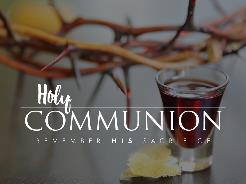 Genesis 9:8-17
Zwingli View
Reformed, Presbyterian, Baptist
Scriptural support – Luke 22:19; 1 Cor. 11:24, 26
What are we remembering?
Memorial
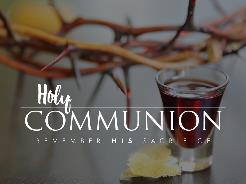 Genesis 9:8-17
Zwingli View
Reformed, Presbyterian, Baptist
Scriptural support – Luke 22:19; 1 Cor. 11:24, 26
What are we remembering?
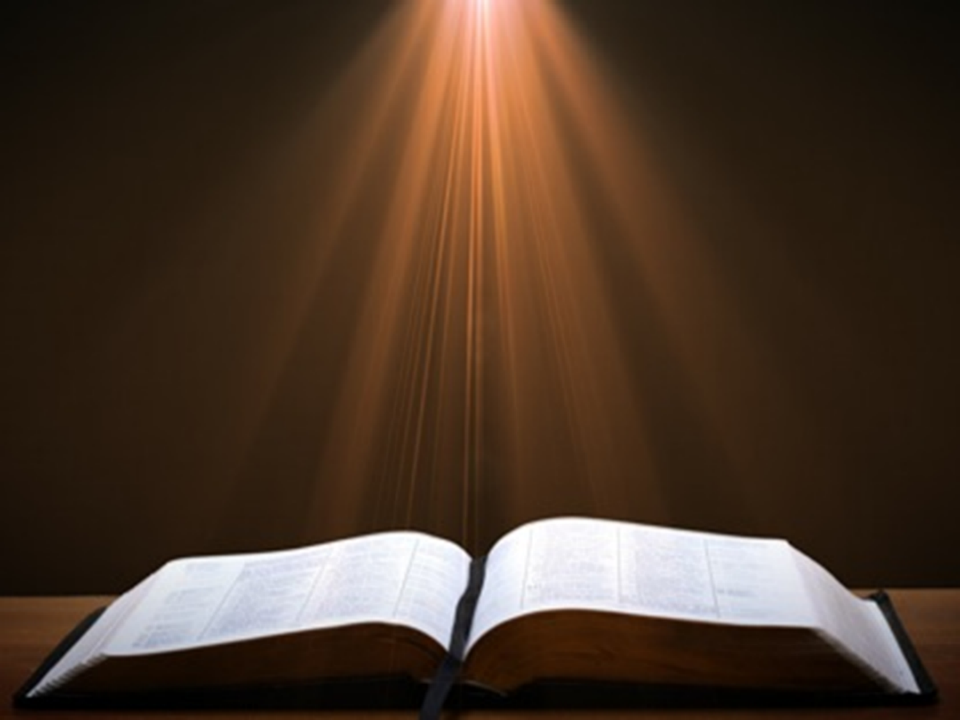 Luke 22:19-20
“And when He had taken some bread and given thanks, He broke it and gave it to them, saying, ‘This is My body which is given for you; do this in remembrance of Me.’ 20And in the same way He took the cup after they had eaten, saying, ‘This cup which is poured out for you is the new covenant in My blood.’”
Memorial
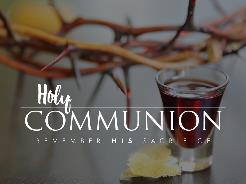 Genesis 9:8-17
Zwingli View
Reformed, Presbyterian, Baptist
Scriptural support – Luke 22:19; 1 Cor. 11:24, 26
What are we remembering?
What are We Remembering?
Christ’s past sacrifice (John 19:30)
Present union with Christ (Rom. 6:3)
Present union with all believers (1 Cor. 12:13)
Christ’s promise to return (1 Cor. 11:26)
The basic facts of the Gospel (1 Cor. 11:24-25)
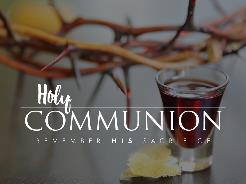 XI. Ordinances
Foot washing?
Communion
Baptism
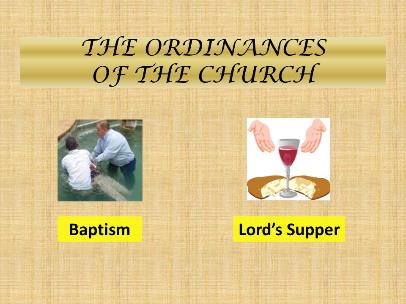 C. Baptism
False views
Baptismal regeneration?
Infant baptism?
Correct view: outward symbol of an inward reality
Mode of baptism
Sprinkling?
Immersion?
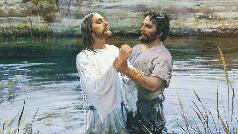 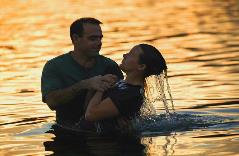 C. Baptism
False views
Baptismal regeneration?
Infant baptism?
Correct view: outward symbol of an inward reality
Mode of baptism
Sprinkling?
Immersion?
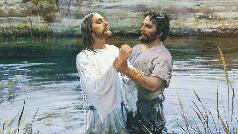 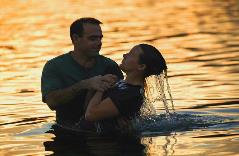 C. Baptism
False views
Baptismal regeneration?
Infant baptism?
Correct view: outward symbol of an inward reality
Mode of baptism
Sprinkling?
Immersion?
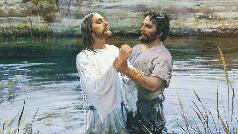 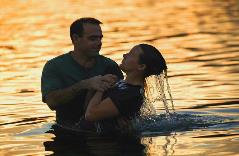 Baptismal Regeneration?
Salvation is not by works (Eph. 2:8-9)
Thief on the cross (Luke 23:39-43)
Paul’s personal de-emphasis on baptism (1 Cor. 1:13-17)
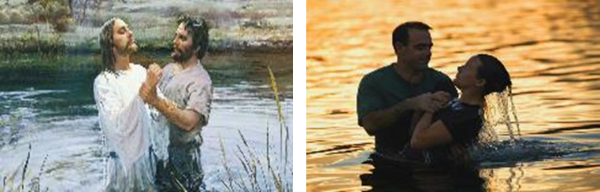 C. Baptism
False views
Baptismal regeneration?
Infant baptism?
Correct view: outward symbol of an inward reality
Mode of baptism
Sprinkling?
Immersion?
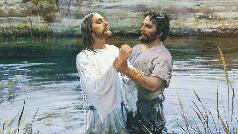 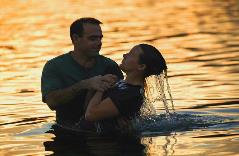 Infant Baptism?
Lutheran View
Like circumcision (Gen. 17)
Problems
Dispensationalism
Pattern of Acts – Matt. 28:19; Acts 8:12, 35-39; 10:43-48; 16:14-15, 30-34; 18:1
No biblical examples of infant baptism
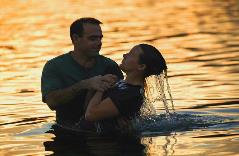 Infant Baptism?
Lutheran View
Like circumcision (Gen. 17)
Problems
Dispensationalism
Pattern of Acts – Matt. 28:19; Acts 8:12, 35-39; 10:43-48; 16:14-15, 30-34; 18:1
No biblical examples of infant baptism
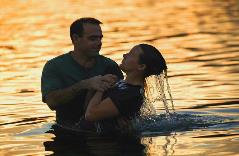 Martin Luther
Alister E. McGrath, Reformation Thought: An Introduction (Grand Rapids: Baker, 1995), 179.
He believed that “such sacraments could generate faith; and hence baptism could generate faith of an infant.”
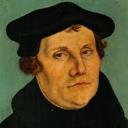 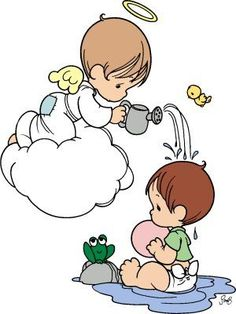 [Speaker Notes: Outline]
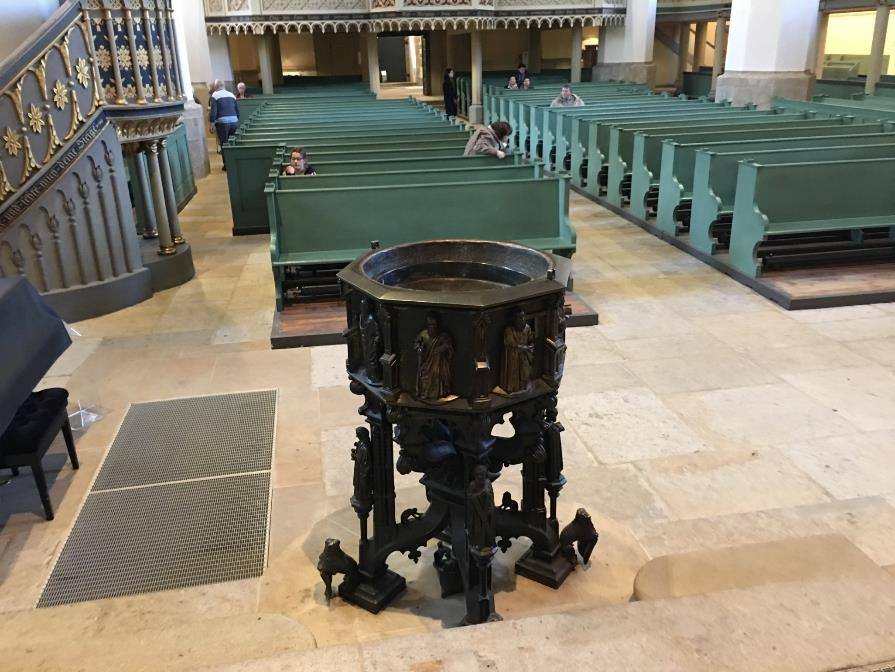 45
Infant Baptism?
Lutheran View
Like circumcision (Gen. 17)
Problems
Dispensationalism
Pattern of Acts – Matt. 28:19; Acts 8:12, 35-39; 10:43-48; 16:14-15, 30-34; 18:1
No biblical examples of infant baptism
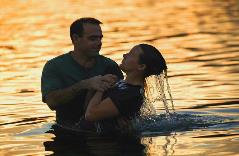 Infant Baptism?
Lutheran View
Like circumcision (Gen. 17)
Problems
Dispensationalism
Pattern of Acts – Matt. 28:19; Acts 8:12, 35-39; 10:43-48; 16:14-15, 30-34; 18:1
No biblical examples of infant baptism
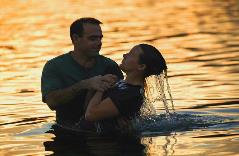 Infant Baptism?
Lutheran View
Like circumcision (Gen. 17)
Problems
Dispensationalism
Pattern of Acts – Matt. 28:19; Acts 8:12, 35-39; 10:43-48; 16:14-15, 30-34; 18:1
No biblical examples of infant baptism
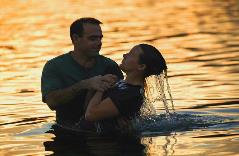 Infant Baptism?
Lutheran View
Like circumcision (Gen. 17)
Problems
Dispensationalism
Pattern of Acts – Matt. 28:19; Acts 8:12, 35-39; 10:43-48; 16:14-15, 30-34; 18:1
No biblical examples of infant baptism
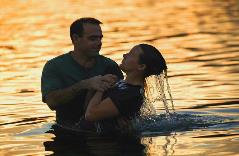 Infant Baptism?
Lutheran View
Like circumcision (Gen. 17)
Problems
Dispensationalism
Pattern of Acts – Matt. 28:19; Acts 8:12, 35-39; 10:43-48; 16:14-15, 30-34; 18:1
No biblical examples of infant baptism
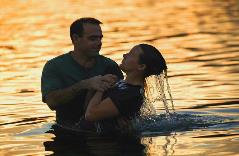 C. Baptism
False views
Baptismal regeneration?
Infant baptism?
Correct view: outward symbol of an inward reality
Mode of baptism
Sprinkling?
Immersion?
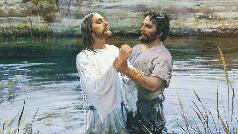 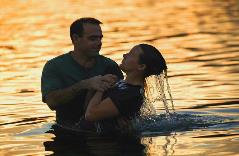 What Baptism Symbolizes
Obedience to Christ’s command (Matt. 28:19)
Sharing in Christ’s death, burial, resurrection, and ascension (Rom. 6:3)
Holy Spirit’s baptism (1 Cor. 12:13)
Public identification with Christ’s church and message
Personal forgiveness of sins
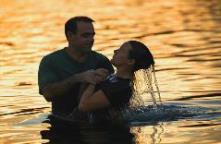 Miscellaneous Truths About Baptism
For believers only
Contributes nothing to justification
Performed in public
Contributes to sanctification (1 Pet. 3:20-21)
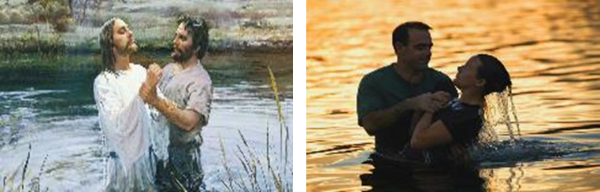 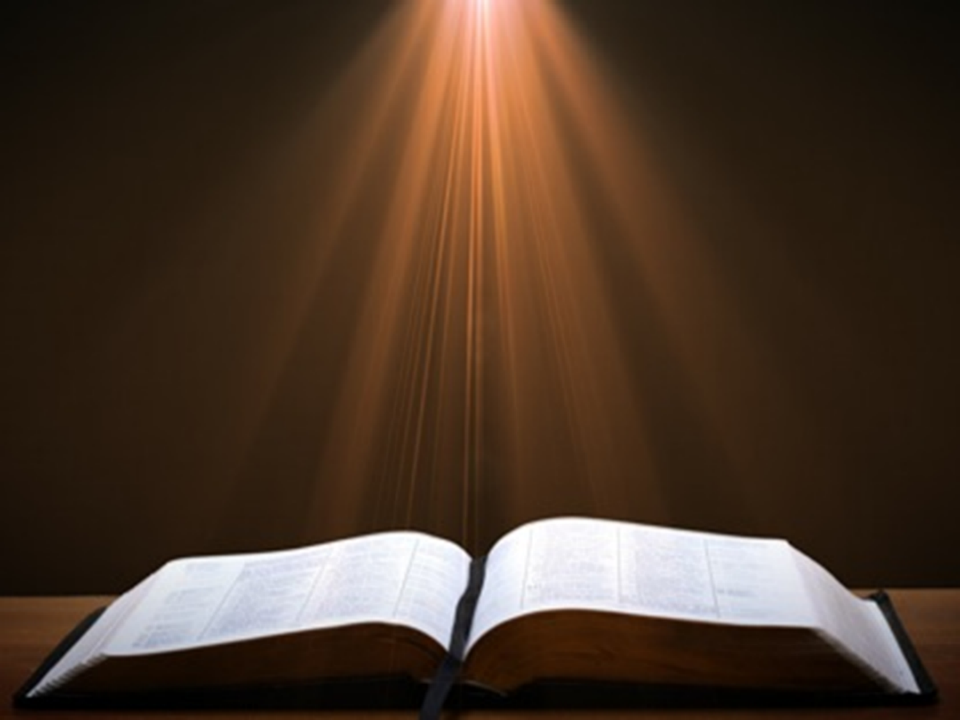 1 Peter 3:20-21
20 “who once were disobedient, when the patience of God kept waiting in the days of Noah, during the construction of the ark, in which a few, that is, eight persons, were brought safely through the water. 21 Corresponding to that, baptism now saves you—not the removal of dirt from the flesh, but an appeal to God for a good conscience—through the resurrection of Jesus Christ.”
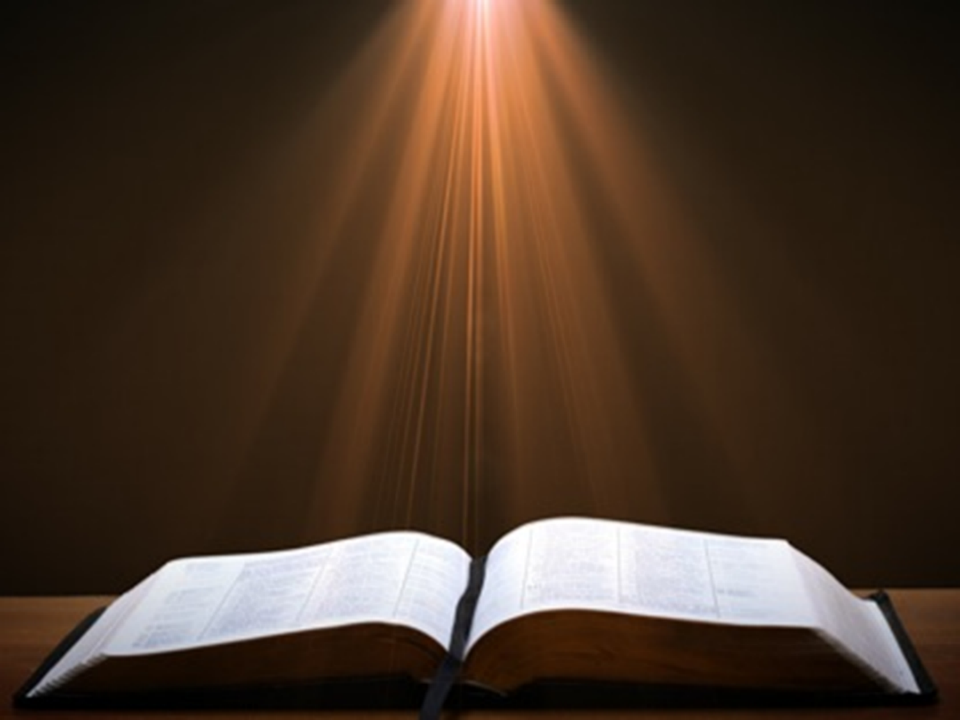 1 Peter 3:20-21
20 “who once were disobedient, when the patience of God kept waiting in the days of Noah, during the construction of the ark, in which a few, that is, eight persons, were brought safely through the water. 21 Corresponding to that, baptism now saves you—not the removal of dirt from the flesh, but an appeal to God for a good conscience—through the resurrection of Jesus Christ.”
C. Baptism
False views
Baptismal regeneration?
Infant baptism?
Correct view: outward symbol of an inward reality
Mode of baptism
Sprinkling?
Immersion?
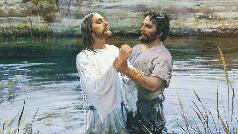 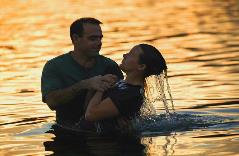 C. Baptism
False views
Baptismal regeneration?
Infant baptism?
Correct view: outward symbol of an inward reality
Mode of baptism
Sprinkling?
Immersion?
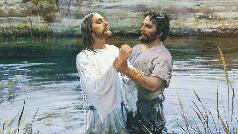 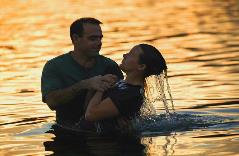 C. Baptism
False views
Baptismal regeneration?
Infant baptism?
Correct view: outward symbol of an inward reality
Mode of baptism
Sprinkling?
Immersion?
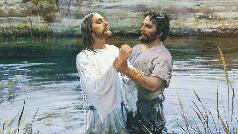 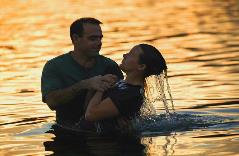 Sprinkling or Immersion?
Sprinkling? Other words (1 Pet. 1:12; 2 Tim. 4:6)
Immersion?
Christ’s baptism (Matt. 3:16; Mark 1:10)
Ethiopian eunuch's baptism (Acts 8:38-39)
Best symbolizes our union with Christ (Rom. 6:3)
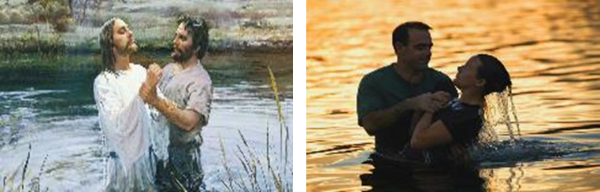 Conclusion
XI. Ordinances
Foot washing?
Communion
Baptism
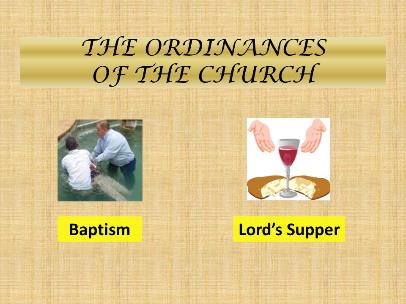 Ecclesiology Overview
Definition
Universal vs. local
Word pictures
Origin
Israel – Church differences
Intercalation
Purposes
Activities
Government
Officers
Ordinances
Purity
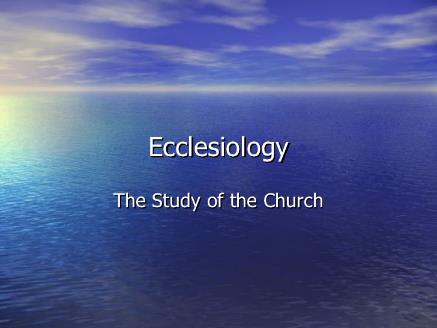